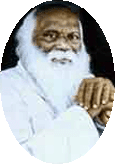 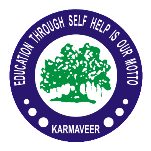 Rayat Shikshan Saanstha’sArts, Science & Commerce College, MokhadaDist. : Palghar
Class : T.Y.B.Sc.				Semester : V

Prepared by :- Mr. Patil Prashant K.
Transcendental & Polynomial Equations
Content
Mathematical Preliminaries
Concept of simple and multiple roots
Iterative methods
Iteration methods based on first degree equation: 
Newton-Raphson method 
Secant method
Regula-Falsi method
Iteration Method
Mathematical  Preliminaries
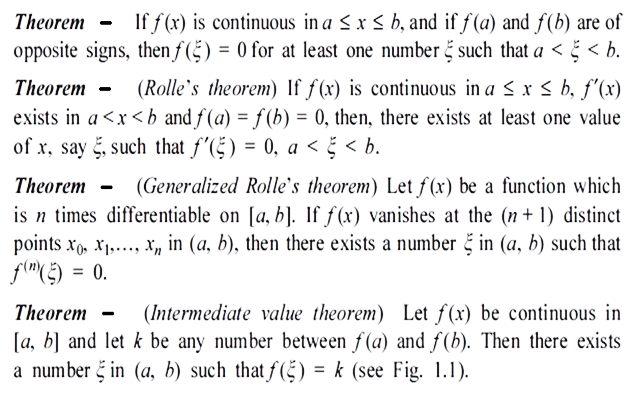 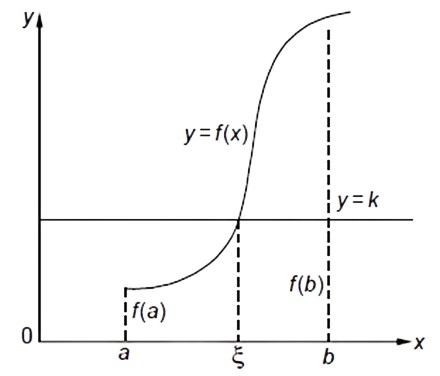 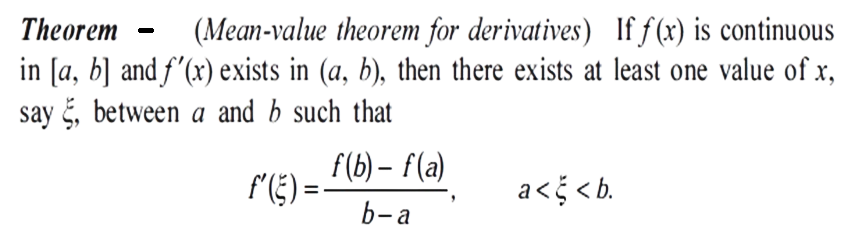 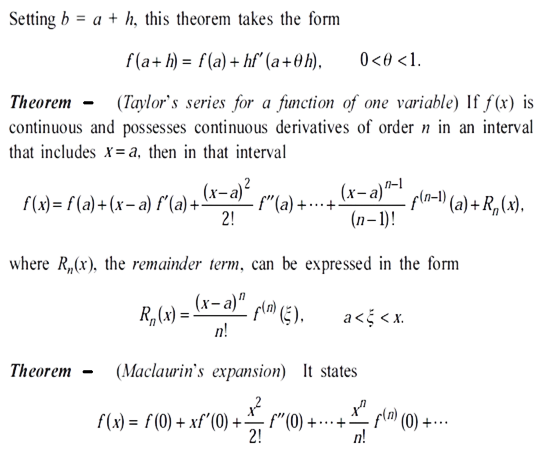 Concept of Simple and Multiple Root
Introduction
	A problem that always has an importance in almost every branch of science, applied mathematics and engineering is to determine the roots/zeros of an equation of the form	
				f(x) = 0
A polynomial equation of the form
	f(x) = Pn(x) = anxn + an-1xn-1 + ··· + a1x + a0 = 0 …….(*)
Is called an Algebraic equation.
An equation which contains polynomials, exponential functions, logarithmic functions, trigonometric functions etc. is called a transcendental equation.
Examples
1)	3x3 – 2x2 – x – 5 = 0, 
	x4 – 3x2 + 1 = 0, 
	x2 – 3x + 1 = 0,
	are 					, 
2)	xe2x – 1 = 0, 
	cos x – xex = 0, 
	tan x = x
	are				.
algebraic (polynomial) equations
transcendental equations
Basic Terminology to locate roots
If f(x) is a polynomial of the form (*), then the following results from the theory of equations would be useful in locating roots
Every polynomial equation of the nth degree has n and only n roots.
If n is odd, the polynomial equation has at least one real root whose sign is opposite to that of the last term.  x – 1 = 0, x = 1 is root
If n is even and constant term is negative, then the equation has at least one positive & at least one negative root
If the polynomial equation has 1) real coefficients, then imaginary roots occur in pairs, and 2) rational coefficients, then irrational roots occur in pairs.
Descarte’s Rule of Signs:
A polynomial equation f(x) = 0 cannot have more no. of positive real roots  than the no. of changes of sign in the coefficients of f(x).
In (a) above, f(x) = 0 cannot have more no. of negative real roots than the no. of changes of sign in the coefficients of f(-x).
f(x) = Pn(x) = anxn + an-1xn-1 + ··· + a1x + a0 = 0 …….(*)
Definition of Root/Zero and its Geometrical representation
Root/zero A number α, for which f(α) ≡ 0 is called a root of the equation f(x) = 0, or a zero of f(x).

Geometrically, a root of an equation f(x) = 0 is the value of x at which the graph of the equation y = f(x) intersects the x-axis (as shown in figure)
f(x)
x
α
O
Simple Root
Simple root A number α is a simple root of f(x) = 0, if f(α) = 0 and 
f ′(α) ≠ 0. Then, we can write f(x) as
		f(x) = (x – α) g(x), g(α) ≠ 0.
For example, since (x – 1) is a factor of f(x) = x3 + x – 2 = 0, we can write
	f(x) = (x – 1)(x2 + x + 2) = (x – 1) g(x), g(1) ≠ 0.
Alternately, we find f(1) = 0, f ′(x) = 3x2 + 1, f ′(1) = 4 ≠ 0. 
Hence, x = 1 is a simple root of f(x) = x3 + x – 2 = 0.
Multiple Root
Multiple root A number α is a multiple root, of multiplicity m, of f(x) = 0, if
	f(α) = 0, f ′(α) = 0, f ′’(α) = 0, ..., f (m –1) (α) = 0, and f (m) (α) ≠ 0.
Then, we can write f(x) as
		f(x) = (x – α)m g(x), g(α) ≠ 0.
For example, consider the equation f(x) = x3 – 3x2 + 4 = 0. 
We find f(2) = 8 – 12 + 4 = 0, f ′(x) = 3x2 – 6x, f ′(2) = 12 – 12 = 0,
f ″(x) = 6x – 6, f ″(2) = 6 ≠ 0.
Hence, x = 2 is a multiple root of multiplicity 2 (double root) of 
f(x) = x3 – 3x2 + 4 = 0.
We can write f(x) = (x – 2)2 (x + 1) = (x – 2)2 g(x), g(2) = 3 ≠ 0.
Direct and Iterative Methods
The methods for finding the roots are classified as (i) direct methods, and (ii) iterative methods.
Direct methods: These methods give the exact values of all the roots in a finite number of steps. Therefore, for any direct method, we can give the total number of operations (additions, subtractions, divisions and multiplications). This number is called the operational count of the method.
There are direct methods for finding all the roots of cubic and fourth degree polynomials. However, these methods are difficult to implement & use.
Direct methods for finding the roots of polynomial equations of degree greater than 4 or transcendental equations are not available in literature.
Iterative methods: These methods are based on the idea of successive approximations. We start with one or two initial approximations to the root and obtain a sequence of approximations x0, x1, ..., xk, ..., which in the limit as k → ∞, converge to the exact root α.
Iteration methods based on first degree equation
We are going to study the following Numerical Methods to find Roots/Zeros of Algebraic & Transcendental equation.
Newton-Raphson method 
Secant method
Regula-Falsi method
Iteration Method
Newton-Raphson Method
This method is also called Newton’s method. This method is also a Tangent method in which we approximate the curve near a root, by a straight line.
Let x0 be an initial approximation to the root of f(x) = 0. Then, P(x0, f0), where f0 = f(x0), is a point on the curve. Draw the tangent to the curve at P (See Fig.). We approximate the curve in the neighbourhood of the root by the tangent to the curve at the point P. The point of intersection of the tangent with the x-axis is taken as the next approximation to the root. The process is repeated until the required accuracy is obtained.
y
P=P(x0, f0)
α
x1
x0
x
O
Continued..
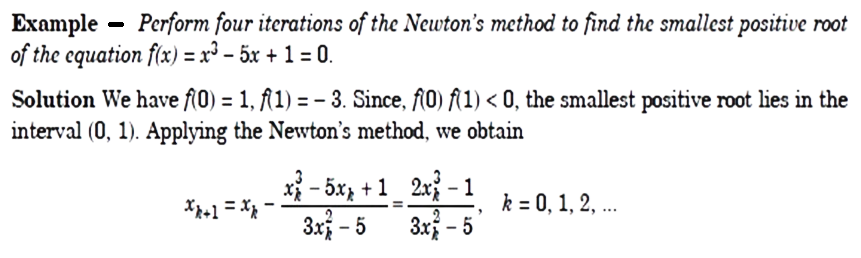 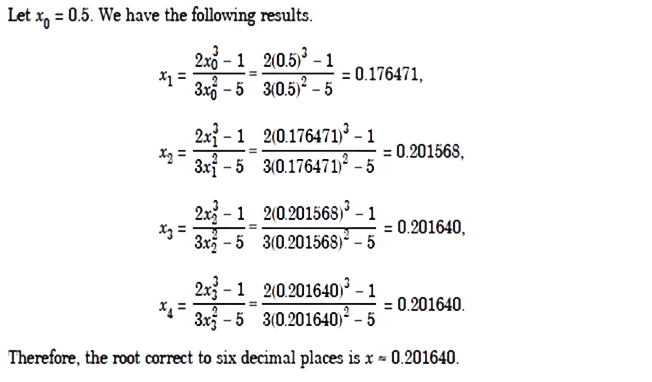 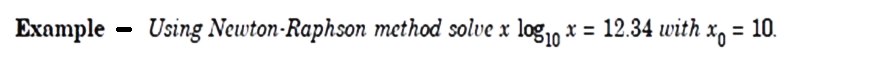 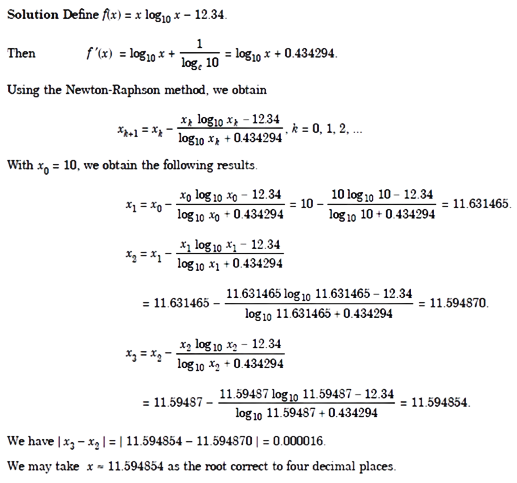 Convergence of Numerical Methods
We now study the rate at which the iteration methods converge to the exact root, if the initial approximation is sufficiently close to the desired root.
Define the error of approximation at the kth iterate as
		 εk = xk – α, k = 0, 1, 2,...
Definition: An iterative method is said to be of order p or has the rate of convergence p, if p is the largest positive real number for which there exists a finite constant C ≠ 0 , such that
		| εk+1 | ≤ C | εk | p.
The constant C, which is independent of k, is called the asymptotic error constant and it depends on the derivatives of f(x) at x = α.
Let us now obtain the orders of the methods
Rate of Convergence of Newton-Raphson Method
∴
∴
∴
∴
Rate of Convergence : Continued
∴
∴
∴
∴
Secant method
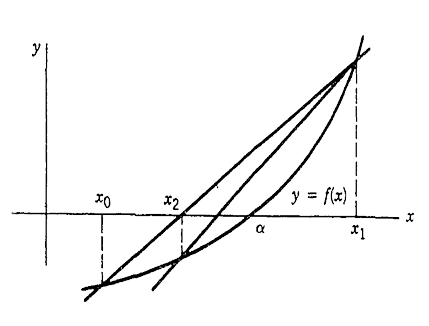 Secant method :- Continued
∴
∴
∴
Examples
x0
x2
x4
x1
x3
3
2
Example
Rate of Convergence of Secant Method
Continued..
(4)
Continued
False Position Method
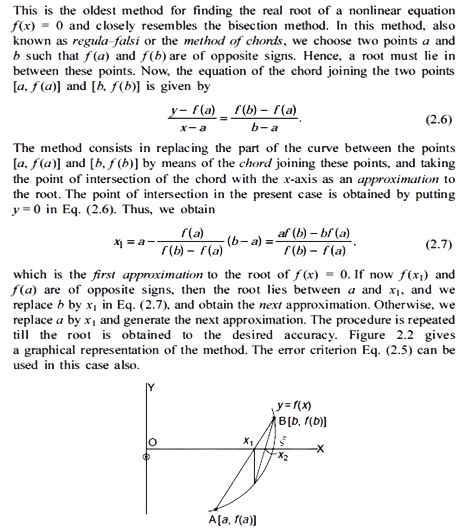 Example
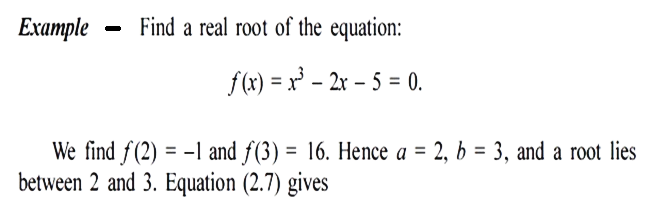 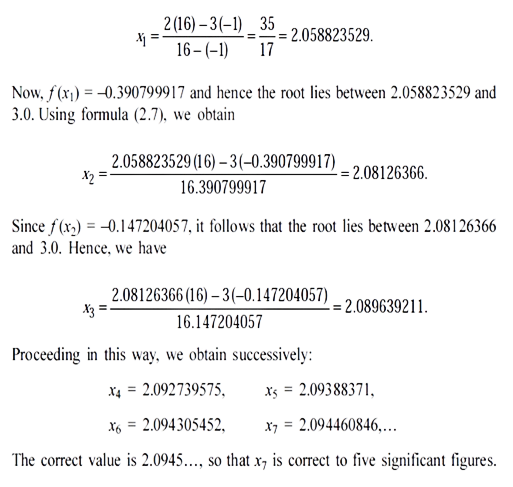 Example
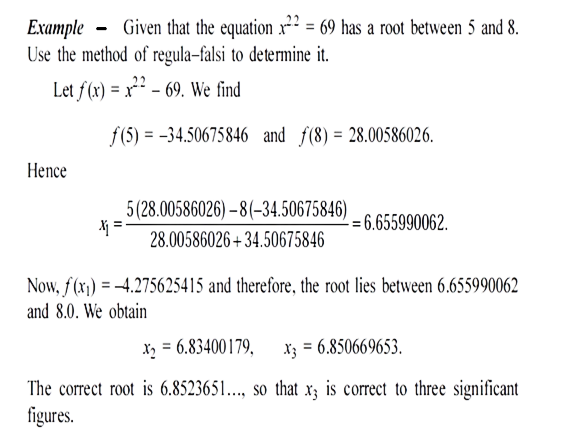 Iteration Method
An iterative method for finding a root of the equation f(x) = 0 can be rewritten as 		x = φ(x)
	This method uses one initial approximation to the root x0. The sequence of approximations is given by
		x1 = φ(x0), 
		x2 = φ(x1), 	x3 = φ(x2), ..... And so on ..
	Hence,	xk + 1 = φ(xk), 	k = 0, 1, 2, .....
The function φ is called an iteration function and x0 is called an initial approximation.
If a method uses two initial approximations x0, x1, to the root, then we can write the method as
		xk + 1 = φ(xk – 1, xk), k = 1, 2, .....
References
Introductory methods of numerical analysis by S.S. Sastry
Kendall E. & Atkinson, An Introduction to Numerical Analysis-Wiley 
M. K. Jain, S. R. K. Iyengar and R. K. Jain, Numerical Methods for Scientific and Engineering Computation, New Age International Publications.